بسم الله الرحمن الرحیم
استعداد یابی ورزشی در کودکان
تاریخچه :
در اواخر دهه 1960 و اوايل 1970 در اکثر کشورهاي اروپاي شرقي ، روش هاي ويژه اي براي شناسايي ورزشکاراني که داراي توانايي هاي بالقوه بالايي بودند ، کشف شد . برخي از اين روش هاي مورد استفاده در انتخاب ورزشکاران مستعد توسط متخصصان کشف و تنظيم شد . اين دانشمندان در پي آن بودند که مربيان را در انتخاب ورزشکاران مستعد براي يک رشته ورزشي خاص ، نسبت به توانايي هاي لازم براي آن رشته آگاه سازند. نتايج حاصله در اين مورد ، غيرقابل تصور و حيرت انگيز بودند . بيشتر افرادي که در بازي هاي المپيک 1972 مدال گرفته بودند ، به ويژه از کشور آلمان شرقي که به طور علمي انتخاب شده بودند ; نتيجه فرآيند شناسايي استعدادها بود .
قدم اوّل
در استعداديابي لازم است هدف کودکان از شرکت در ورزش مشخص شود. کودکان در ابتدا ممکن است بگويند برنده شدن براي آنها اهميت دارد اما دلايل شخصي و مهم تري براي شرکت آنان در ورزش وجود دارد . بعضي از اين دلايل عبارتند از : وابستگي و تعلق به گروه ، افزايش مهارت ، هيجان ، موفقيت ، شهرت و حفظ تندرستي . اگرچه اين دلايل بيشتر منبع دروني دارد تا بيروني ، ولي شکي نيست که هرچه کودک بيشتر رشد کرده و در محيط رقابت شرکت مي کند ، ارزش هاي بيروني مثل جوايز ، برنده شدن ، عامل انگيزشي اوليه مي شوند . مهم است دلايل کودکان براي شرکت در ورزش که تحت تاثير رشد جسماني و رواني است ، شناخته شود.نقش والدين و گروه هاي همسال نيز مهم است . تحقيقات نشان داده اند که بچه هاي کم سن و سال (9-8 سال) بيشتر از ارزيابي گروه همسال استفاده مي کنند . در دوران بلوغ ، بيشتر افراد از شاخص هاي دروني و چندگانه مثل نائل شدن به هدف پيشرفت فردي ، سهولت يادگيري مهارت هاي جديد و لذت از فعاليت استفاده مي کنند. بنابراين لازم است والدين در مورد هدف کودکان و انگيزه اوليه شرکت در ورزش آگاه بوده و ضمن توجه به خواست ها و نيازهاي کودک ، فرصت و امکانات مورد نياز را براي آنان تهيه و تامين کنند .
روش هاي استعداديابي
در ورزش ، دو روش اصلي انتخاب و شناسايي کودکان  مستعد وجود دارد : 


الف) روش طبيعي يا غيرمنظم ب) روش علمي يا منظم
روش طبيعي يا غيرمنظم :
روشي معمول است و راه طبيعي پيشرفت کودک در يک رشته ورزشي است. فرض بر اين است که کودک در نتيجه تاثيرات موضعي و مقطعي به يک رشته ورزشي روي مي آورد. با اين حال ، پيشرفت تدريجي در اجراهاي ورزشي ورزشکاران که به وسيله انتخاب طبيعي برگزيده شده اند، به مستعد بودن يا نبودن اين کودک در رشته ورزشي که برگزيده شده اند ، بستگي دارد . با توجه به اين مطالب ، اغلب اتفاق مي افتد که پيشرفت و تکامل اجراهاي ورزشي ورزشکار اکثرا به دليل انتخاب نادرست رشته ورزشي ، بسيار کند انجام مي شود .
روش علمي يا منظم
در اين روش با انجام آزمون ها و آزمايش هاي علمي توسط متخصصان و کارشناسان علوم ورزشي ، کودکان با استعداد به طور علمي شناسايي و به سمت رشته ورزشي مناسب راهنمايي مي شوند. کساني که به طور علمي انتخاب مي شوند در مقايسه با کودکانی که از طريق روش طبيعي انتخاب مي گردند، براي رسيدن به اجراهاي ورزشي بهينه و ماهرانه به زمان کمتري نياز دارند . در رشته هايي که قد و وزن امتياز محسوب مي گردد (مانند : بسکتبال ، واليبال ، فوتبال ، قايقراني ، پرتاب ها و غيره) انتخاب به روش علمي بايد دقيقا مورد توجه قرار گيرد . به همين ترتيب ، اين امر در مورد رشته هايي که سرعت ، زمان عکس العمل ، سازگاري و قدرت تعيين کننده هستند نيز صدق مي کند (مانند : دوهاي سريع ، جودو و هاکي ، پرش ها و غيره) . به کمک متخصصان و کارشناسان علوم ورزشي ، چنين توانايي هايي کشف و آشکار مي شوند . در نتيجه آزمون ها و آزمايشات علمي، انتخاب مي شوند يا به سمت رشته ورزشي که مستعد آن هستند راهنمايي مي گردند .
مراحل استعداديابي
شناسايي استعدادها در طول چندين سال و طي سه مرحله صورت مي گيرد .  

مرحله اول استعداديابي ، در بيشتر رشته هاي ورزشي در سنين 3 تا 8 سالگي انجام مي شود . اين مرحله اکثرا توسط آزمايش هاي پزشکي در مورد سلامتي و رشد عمومي جسماني صورت مي گيرد و به منظور شناسايي هرگونه اختلال بدني از لحاظ علمي يا امراض احتمالي است .
مرحله دوم استعداديابي در بيشتر موارد در سنين 9 تا 15 سالگي براي دختران و 9 تا 17 سالگي براي پسران صورت مي گيرد و بهترين مرحله انتخاب است . اين مرحله براي نوجواناني کاربرد دارد که تجربه تمرينات منسجم را داشته باشند . فنون مورد استفاده شده در مرحله دوم ، بايد نحوه عمل پارامترهاي بيومتريکي و عملکردي را مورد ارزيابي و سنجش قرار بدهد . در اين مرحله استعداديابي ، روانشناسان ورزشي نقش مهمي ايفا» مي کنند. مرحله نهايي استعداديابي ، در مورد بازيکنان تيم ملي استفاده مي شود . از جمله عواملي که بايد مورد ارزيابي قرار گيرد ، سلامتي ورزشکار ، سازگاري فيزيولوژيکي او نسبت به تمرين و مسابقه ، توانايي او در مقابله با فشار و مهم تر از همه ، قابليت ورزشکار براي پيشرفت در آينده است .
مرحله نهايي استعداديابي
از جمله عواملي که بايد مورد ارزيابي قرار گيرد ، سلامتي ورزشکار ، سازگاري فيزيولوژيکي او نسبت به تمرين و مسابقه ، توانايي او در مقابله با فشار و مهم تر از همه ، قابليت ورزشکار براي پيشرفت در آينده است .
معیار های استعدداد یابی در کودکان :
بهداشت (سلامت جسماني) 
توانايي بيومتريکي  
وراثت 
تسهيلات و امکانات ورزشي و شرايط آب و هوايي
توانايي بيومتريکي :
اين عامل ، يکي از عوامل کمکي در رشته هاي مختلف ورزشي و از جمله ملاک هاي اصلي در استعداديابي است . قد ، وزن ، طول اعضاي بدن ، اغلب در رشته هاي مختلف ورزشي ، نقش تعيين کننده اي ايفا» مي کنند . با اين حال ، در مرحله اوليه استعداديابي که در برخي رشته ها بين 4 تا 6 سالگي انجام مي گردد (مانند ژيمناستيک ، اسکي مارپيچ ، شنا) پيشگيري و چگونگي رشد و تکامل فرد کار بسيار دشواري است . اين امر زماني عملي است که مفاصل پا ، پهناي لگن و شانه و نسبت بين لگن و شانه ها مورد آزمايش قرار گيرد.در سنين بعد (سنين نوجواني) ، تکنيک هاي عکسبرداري از ناحيه صفحات رشد در ناحيه مچ و راديوگرافي از دست براي تعيين وضعيت رشد مورد استفاده قرار مي گيرد . در صورتي که آزمايشگر نتيجه بگيرد که رشد کامل شده است ، مربي مي داند مثلا قد ورزشکار براي رشته هاي مورد نظر مطلوب است يا خير
چگونه به استعداد ورزشی فرزند خود پی ببریم
1)  اگر فرزندتان بین ۸ تا ۱۴ سال دارد بهترین گزینه برای شروع پروسه استعدادیابی رشته دوو میدانی می باشد. در این رشته فرد علاوه بر این که می تواند قابلیت های جسمانی (استعداد جسمانی) خود را از قبیل قدرت، سرعت، تعادل و غیره را بروز دهد، می تواند از لحاظ جسمانی نیز برای مراحل بعدی استعدادیابی آماده شود. بهتر است فرزندتان زیر نظر یک مربی دوومیدانی و با هدف شناسایی توانایی ها و آمادگی برای استعدادیابی به مدت ۲ سال تمرین کند. در طی این دو سال چک لیستی از توانایی های جسمانی و روانشناختی او تهیه کنید.
(2 
با استفاده از توانایی های که در مرحله قبل شناسایی شده است می توانید لیستی از ورزش هایی که  می تواند در آنها پیشرفت کند را تهیه کنید. به عنوان مثال اگر ورزشکار شما دارای قابلیت جسمانی مانند سرعت بالا، چابکی و پرتاب خوب می باشد احتمالا می تواند در رشته های توپی مانند هندبال، بسکتبال و یا رشته های راکتی مانند تنیس موفق شود.
3)
بر اساس علاقه ورزشکار و میزان امکانات بومی (مکان ورزشی و مربی مجرب و غیره) اولویت بندی کنید.4)
به دنبال مربیان مجرب و تحصیل کرده باشید و سعی کنید بهترین آن ها را انتخاب کنید. یادتان باشد که بهترین مربی اگر وقت یا تعهد کاری نداشته باشد نمی تواند زیاد به پرورش استعدادهای ورزشکارتان کمک کند.
(5 به توصیه ها و نظرات مربی عمل کنید. اگر تشخیص داد که فرزندتان استعداد ندارد به تشخیص حرفه ای او احترام بگذارید (حتی اگر علاقه ورزشکارتان به آن رشته زیاد باشد) و به سراغ ورزش دیگری بروید.(6 اگر در هر یک از این مراحل خودتان یا مربیان به این نتیجه رسیدید که ورزشکارتان نمی تواند در هیچ کدام از رشته ها پیشرفت کند، اصرار نکنید او اگر نمی تواند ورزشکار موفقی شود شاید بتواند هنرمند یا دانشمند موفقی شود.
توصیه هایی برای والدین :
1-به کودک اجازه دهيد تا در فرآيند تصميم گيري شرکت کند 
2-محيط برنامه تمريني را کنترل کنيد 
3-مراقب توجه بيش از حد کودکان به تمرين ورزشي و آرزوهاي آنان باشيد. 
4-به خاطر داشته باشيد ورزش بايد جنبه سرگرمي داشته باشد. به صحبت هاي کودک خود گوش دهيد!
5-هنگامي که مي خواهيد توقعات و انتظارات خود را از کودک تان تعيين کنيد، توانايي ها و قابليت هاي واقعي او را در نظر بگيريد . 6-کوشش کنيد تا خواسته او از ورزش را شناخته و درک کنيد . 
7-رقابت ها و بازي او را دنبال کنيد . 
8-هرگز فراموش نکنيد که خود نيز روزي کودک بوده ايد!!!
نکات و وجوه برنامه های استعدادیابی
بلوم فلد نکات و وجوه برنامه های استعدادیابی را چنین بیان کرده است:
-بچه ها به سوی رشته ورزشی ای هدایت می شوند که برای آن، از لحاظ فیزیولوژیکی و جسمانی، خوب تشخیص داده شده اند. این بدین معنی است که آنها احتمال نتایج خوب و شادی آفرینی را از شرکت در تمرینها و مسابقات کسب خواهند کرد.
- به علت طبیعت برنامه ها، پس از ترک ورزش حرفه ای تندرستی جسمانی و رفاه عمومی به وجود خواهد آمد.
-مربیان با تجربه معمولاً جذب این افراد می شوند که این امر باعث می شود آنان از تجربیات علمی مربیان، دانش متخصصان طب ورزشی و بعضاً، از دانش روان شناسان ورزشی بهره مند شوند.
-مدیران بسیاری از این برنامه ها، در حال حاضر، نگران فرصتهای شغلی برای ورزشکاران پس از به پایان رسیدن دوران رقابتهایشان هستند. از این رو، این برنامه ها (استعدادیابی ورزشی و همچنین پرورش استعدادها) برای آنان فرصتهای شغلی ای را در آموزش و تمرین رشته های ورزشی فراهم می آورد (1992)
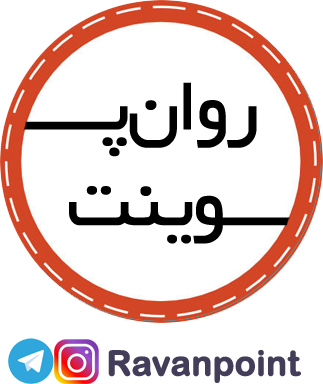 منابع : مجله علم ورزشکتاب استعداد یابی ورزشیسایت elmvarzesh